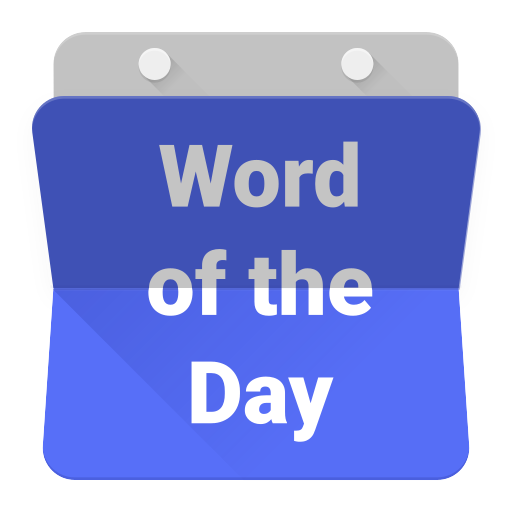 bagus
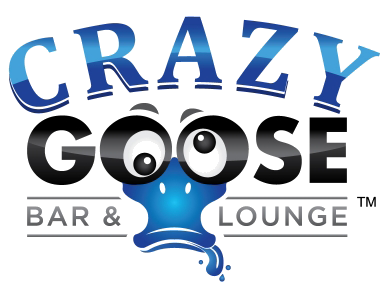 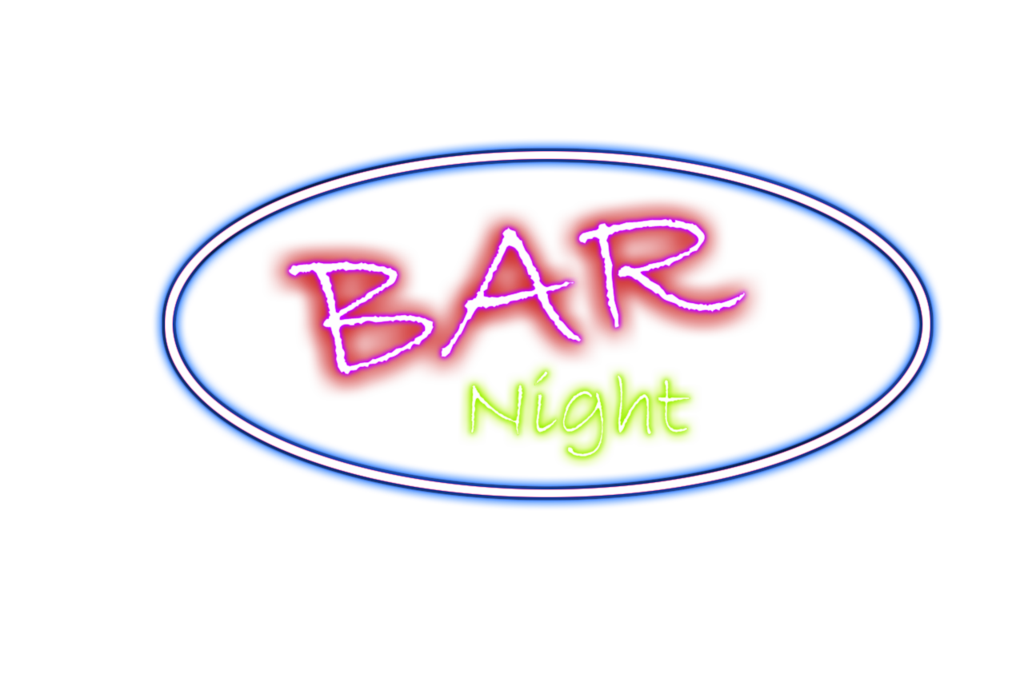 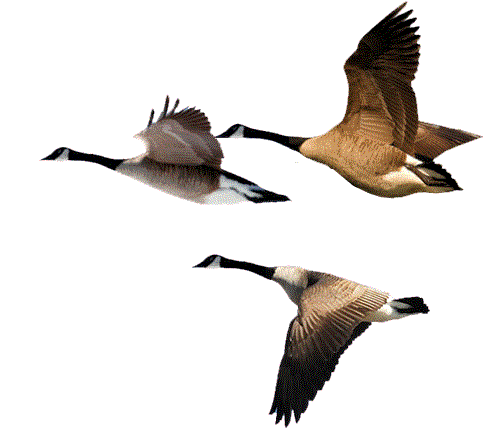 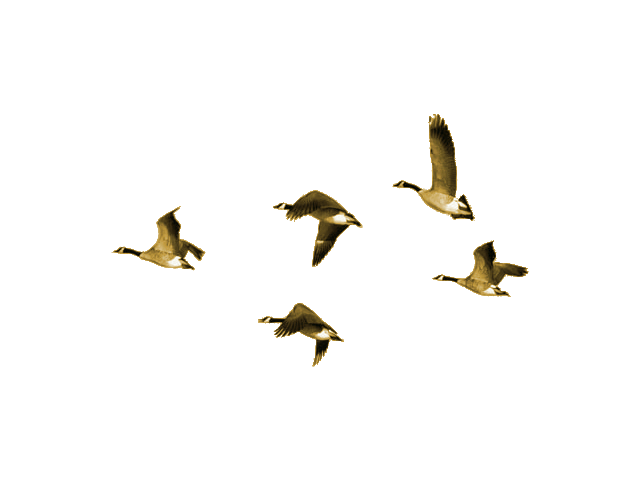 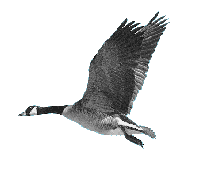 bagus
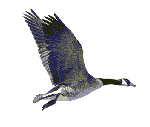 As you can see from the images there are many species of geese in the world, including the “bar-headed goose”!
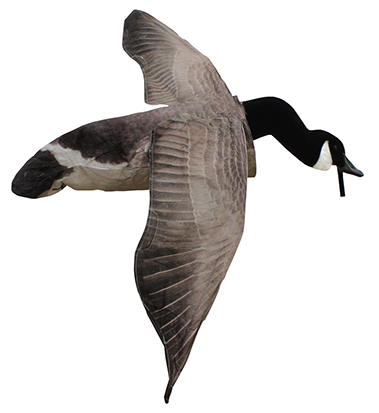 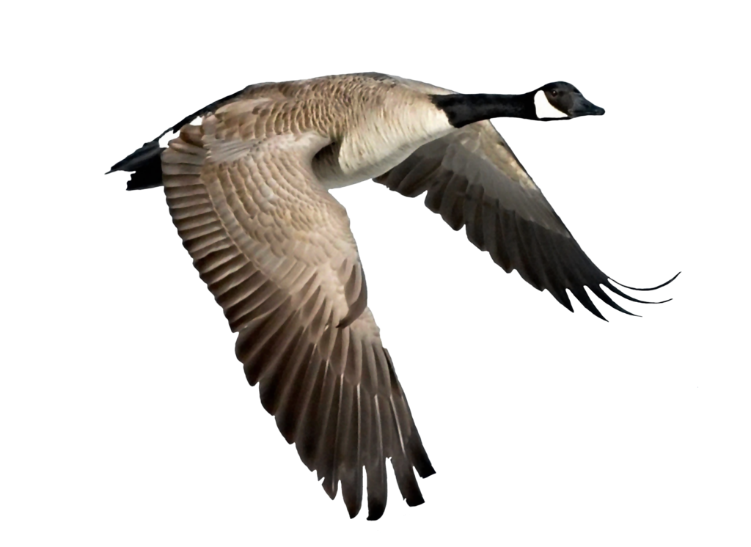 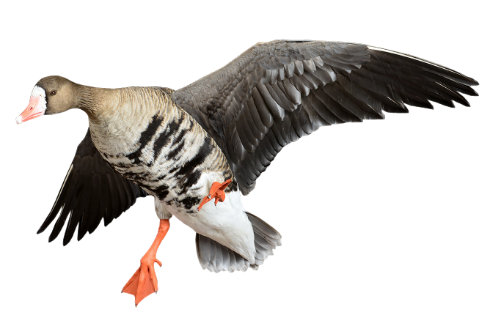 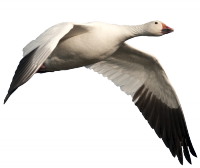 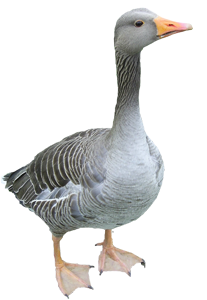 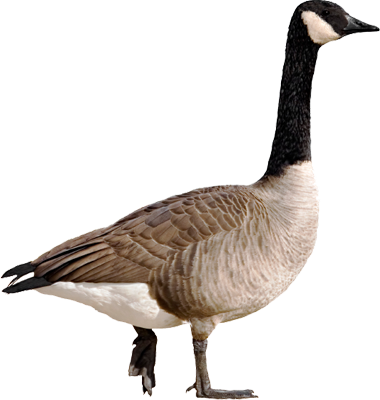 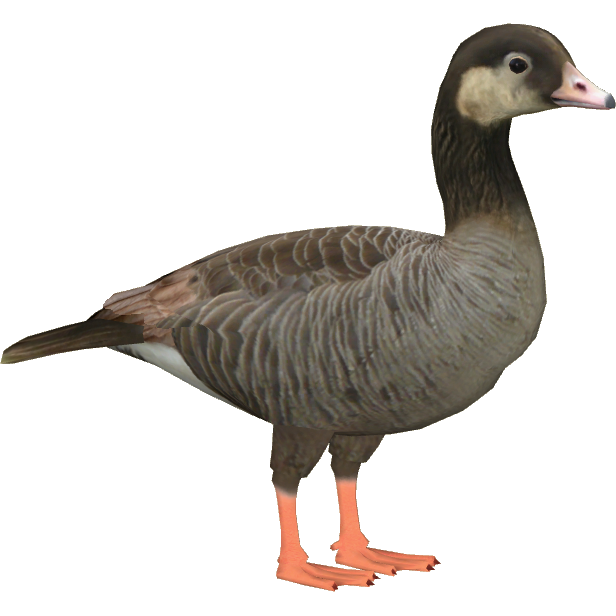 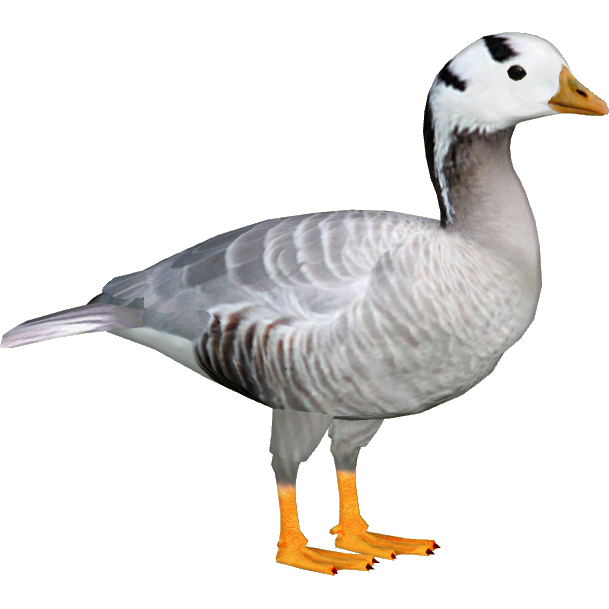 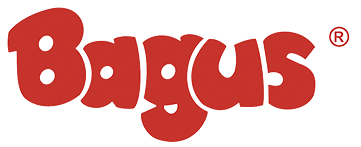 bagus
Unfortunately, the word “bagus” has nothing to do with “geese” of any variety! You’d be a real “goose” if you thought that!
The adjective “bagus”, pronounced “bug-oos”, means “good” in Indonesian. It is probably the first Indonesian word that Aussies pick up (and never forget) when they go to Bali!
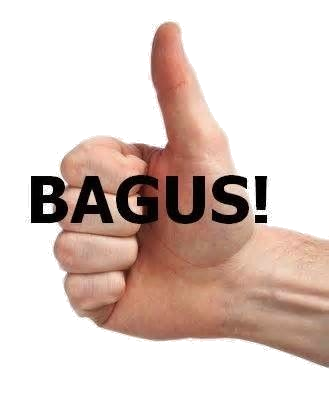 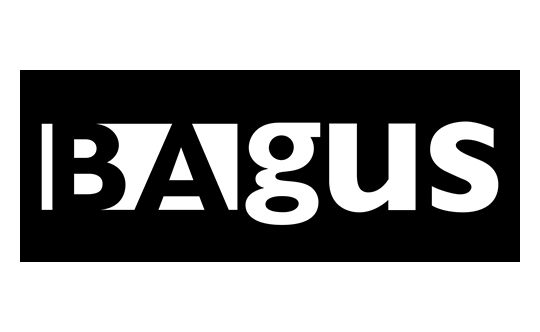 bagus
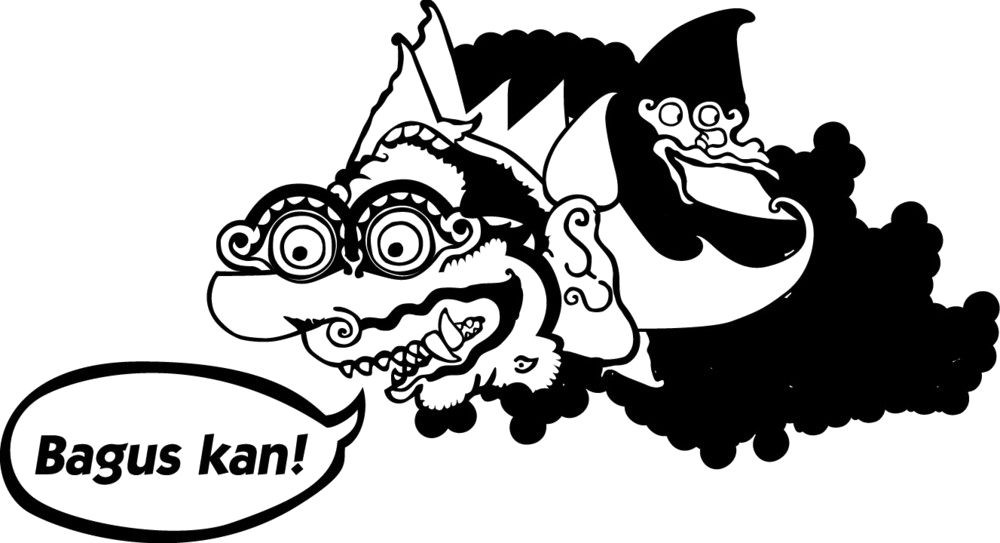 When visiting Bali, respect the local culture, speak a little Indonesian and you will be treated with warmth  and respect by the locals!
Remember the old saying, “What’s ‘bagus’ for the goose, is ‘bagus’ for the gander” !
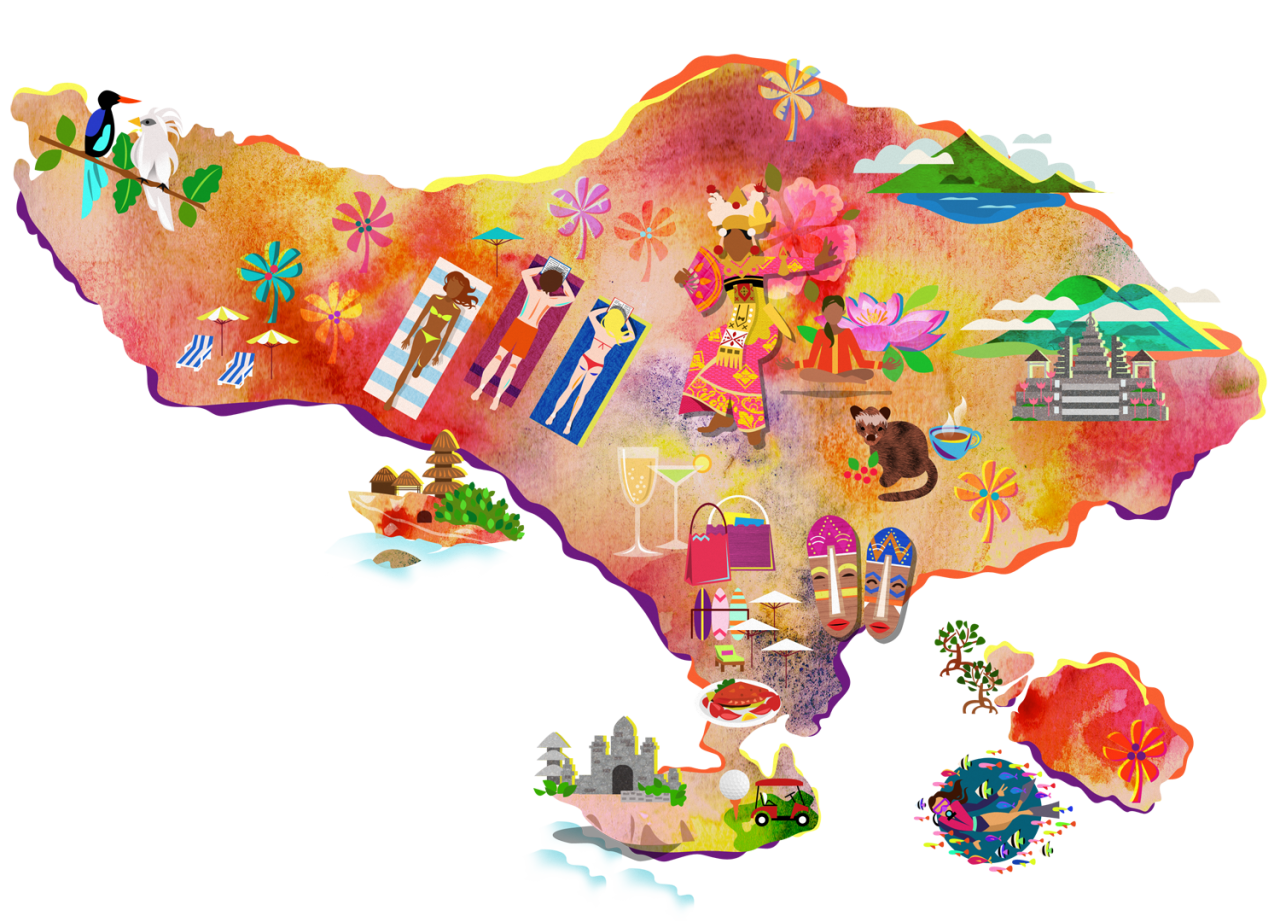 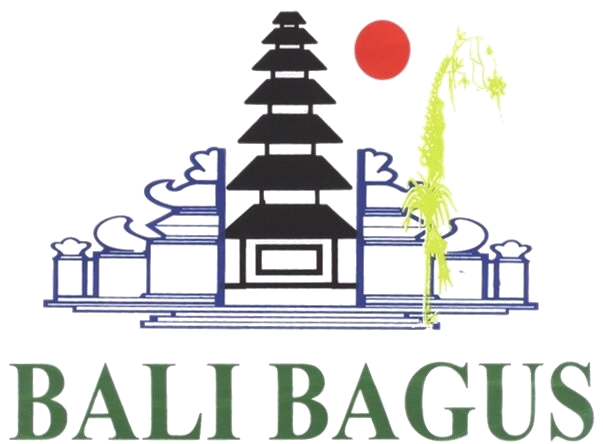